shromáždění delegátůasociace středních zdravotnických škol slovenské republiky
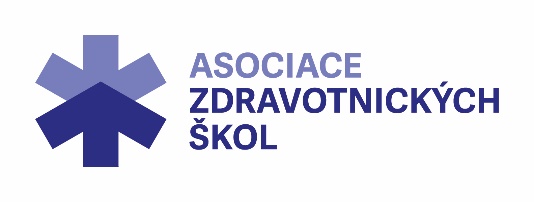 18. 04. 2024							Karel Štix
								Předseda Asociace
Banská Bystrica							zdravotnických škol ČR
Kdo jsme a v čem jsme si podobní?
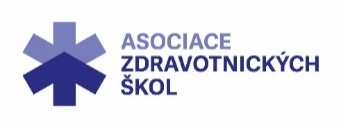 Sdružuje 79 členských škol, jejichž zřizovatelem jsou kraje a 17 škol, které jsou zřízené církvemi nebo soukromými subjekty.
Součástí některých středních zdravotnických škol jsou vyšší odborné školy zdravotnické, kterých je aktuálně           v České republice 42. 
Počet členských VOŠ zdravotnických je 35.
Výkonným orgánem asociace je tzv. asociační rada, kterou tvoří 14 členů – zástupců všech krajů ČR.
AZŠČR úzce spolupracuje s MŠMT a MZ ČR.
Od r. 2010 je partnerskou organizací Asociace středních zdravotnických škol Slovenské republiky se sídlem v Lučenci.
Od r. 2016 je partnerskou organizací Asociace školních jídelen ČR. 
Asociace aktuálně spolupracuje s Asociací dentálních hygienistek a Českou stomatologickou komorou.
Jak se nám aktuálně spolupracuje …
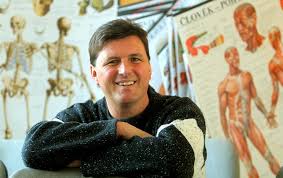 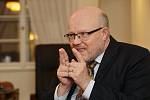 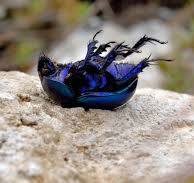 Co v Čechách aktuálně řešíme?
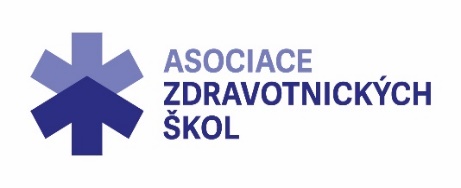 nový režim přijímacích zkoušek na střední školy (priorita výběru škol)
rozpočty škol – snížení tzv. PHmax  (problém dělených hodin) -
snížení finančních prostředků na nepedagogické pracovníky (5 %)
nedodržení slibu vlády na zachování 130 % průměrné mzdy pro učitele
financování asistentů pedagoga
nedostatek kvalifikovaných učitelů exaktních předmětů (M, F, CH, ICT)
administrativní překážky (např. výběrová řízení na pořádání školních akcí)
nárůst žáků s psychickými potížemi a nedostatek školních psychologů
AKTUÁLNÍ POČET VZDĚLAVATELŮ (szš)
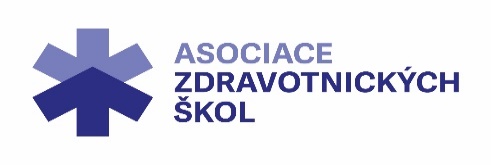 PRAKTICKÁ SESTRA			57 (veřejné školy)	
                                        	  8 (církevní školy)

OŠETŘOVATELKA			22
ZDRAVOTNICKÉ LYCEUM		28
   (nezdravotnický obor)
3 roky po kovidu:žáci jsou – absolventi jsou – sestry v praxi stále nejsou?!
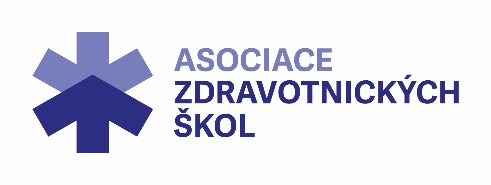 Podpora a medializace ošetřovatelských oborů:
Kampaň „Studuj zdrávku“ (2017) - spolupráce UZS,  odborové organizace, MZČR,  AZŠČR,  AVOŠ + média
Motivační stipendia (nemocnice)
Zkrácené formy vzdělávání („4+1“; pilotní ověřování projektu H+M+N)
Nabídka kombinovaných forem vzdělání na VOŠZ (akreditované VP)
Navyšování počtu tříd oboru vzdělání PS
Vznik nových tříd v „nezdravotnických“ školách 
Vznik detašovaných tříd
Závěry jednání oborové platformy „E“ (zaměřeno na člověka)
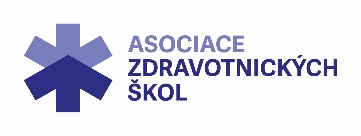 Projekt: Inovace oborové soustavy – snaha o zeštíhlení (redukci) počtu oborů 
Návrh na inovaci oborové soustavy skupiny 53 Zdravotnictví:
k návrhu OV H-M Ošetřovatel, Praktická sestra: realizuje se pokusné ověřování 2. rokem, první žáci budou skládat závěrečnou zkoušku v oboru Ošetřovatel v červnu 2025, a budou dále pokračovat ke složení maturitní zkoušky v roce 2026. Pokusné ověřování bude ukončeno v roce 2031. Po vyhodnocení pokusného ověřování bude rozhodnuto, zda je tento návrh realizovatelný.
výsledek jednání pracovní skupiny pro lycea a obory kategorie M:  nesouhlas se vznikem Sociálního lycea a jednoznačný konsensus pro zachování současně platného Zdravotnického lycea a Pedagogického lycea.
Pokusné ověřování stupňovitého propojení vybraných oborů vzdělávání kategorie H, M, N ve skupině oborů vzdělání 53 – Zdravotnictví ve středních a vyšších odborných školách
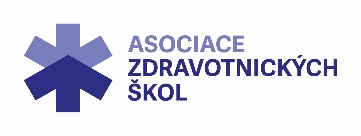 53-41-M/03 Praktická sestra
53-41-H/01 Ošetřovatel
53-41-N/11 Diplomovaná všeobecná sestra

Pilotní ověřování zkrácené formy ze 7 na 6 let (zkrácení vyššího odborného studia ze tří na dva roky)
Cíl modelu „H+M+N“
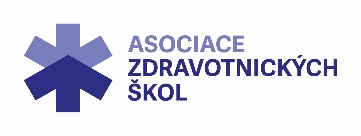 Umožnit žákům oboru Praktická sestra po úspěšném ukončení 3. ročníku vykonat závěrečnou zkoušku v oboru vzdělávání Ošetřovatel
Benefit: dosažení stupně vzdělání (střední odborné)
Žáci, kteří ukončí obor vzdělání Praktická sestra, mohou pokračovat ve studiu oboru vzdělání Diplomovaná všeobecná sestra od 2. ročníku
Pokračovat ve studiu mohou i žáci, kteří uspěli v profilové části maturitní zkoušky, ale neuspěli ve společné části maturitní zkoušky v oboru vzdělání Praktická sestra
co se podařilo a na čem se pracuje…
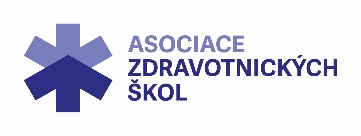 úprava školního vzdělávacího program pro obor vzdělávání Praktická sestra
úprava akreditovaného vzdělávacího programu pro obor vzdělání Diplomovaná všeobecná sestra (zapojeno cca 30 SZŠ)
Sjednocení názvů předmětů a stanovení počtu hodin dle RVP
VOŠ – zkrácení o jeden rok formou uznání předchozího vzdělání
Jednotná závěrečná zkouška:
první absolventi ve školním roce 2024/2025
v současné době:
příprava organizace Jednotné závěrečné zkoušky (JZZ)
organizace přihlašování žáků k JZZ na školách v pokusném ověřování
UPLATNĚNÍ ABSOLVENTŮ PS - 2023
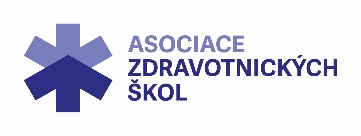 UPLATNĚNÍ ABSOLVENTŮ PS - 2023
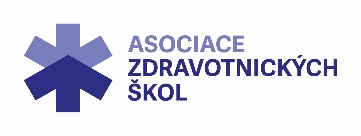 Uplatnění absolventů DVS / D - 2023
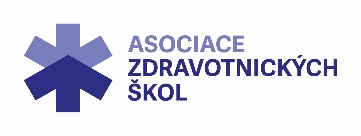 Uplatnění absolventů DVS / Kombi - 2023
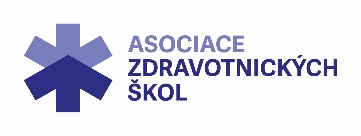 Děkuji za pozornost